Describing patterns
Mathematics
Independent Task
Miss Robson
Activity
Can you find any patterns in your environment?

Describe these patterns:


a.




b.



c.
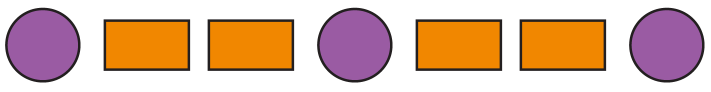 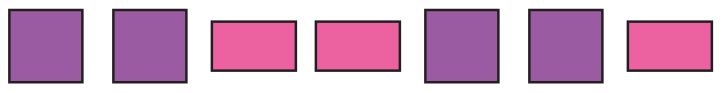 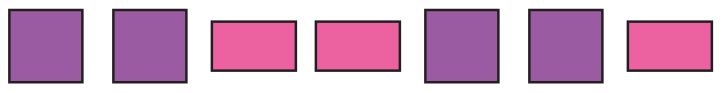 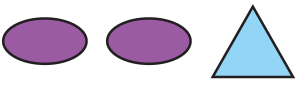 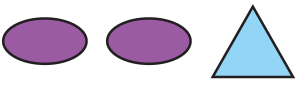 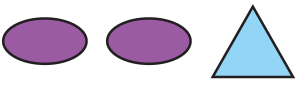